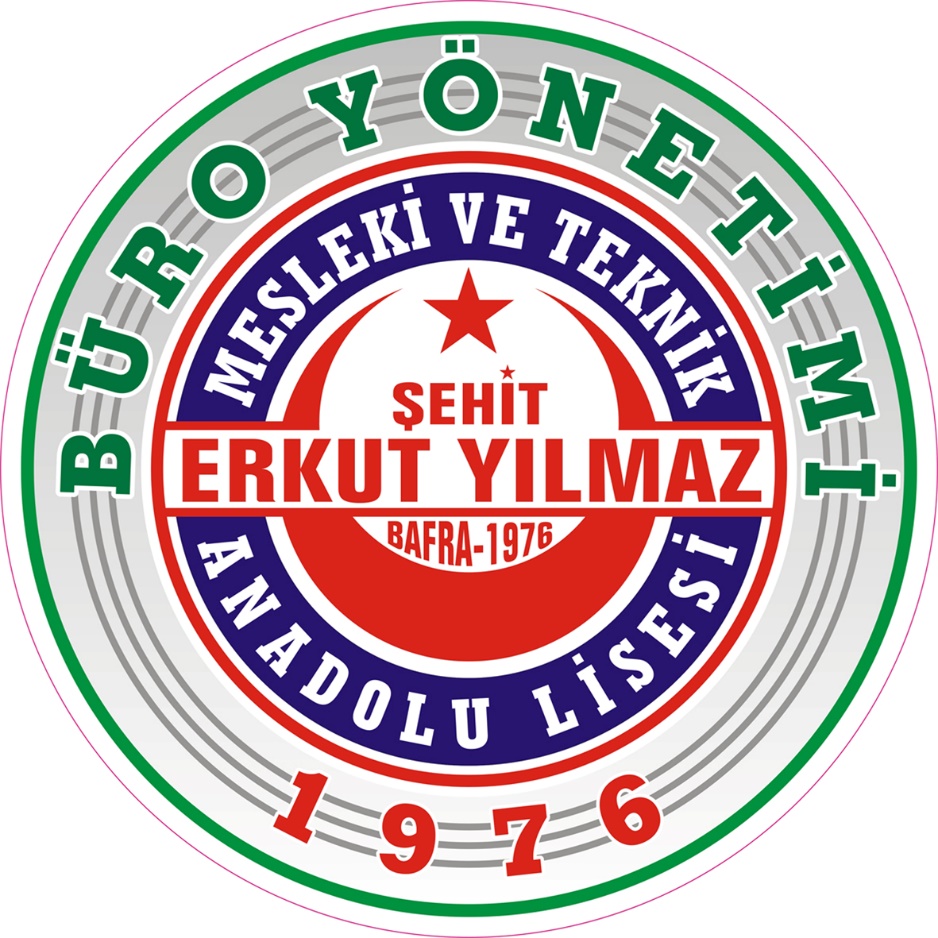 BAFRA ŞEHİT ERKUT YILMAZ MESLEKİ TEKNİK ANADOLU LİSESİ
BÜRO YÖNETİMİ BÖLÜMÜ
HOŞGELDİNİZ…
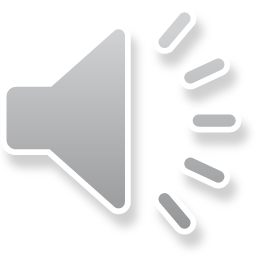 BÜRO YÖNETİMİ ALANI
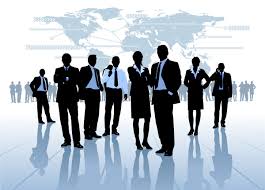 Hizmet üretimi eğitimi veren okulların  ortak buluştuğu alan BÜRO YÖNETİMİ…
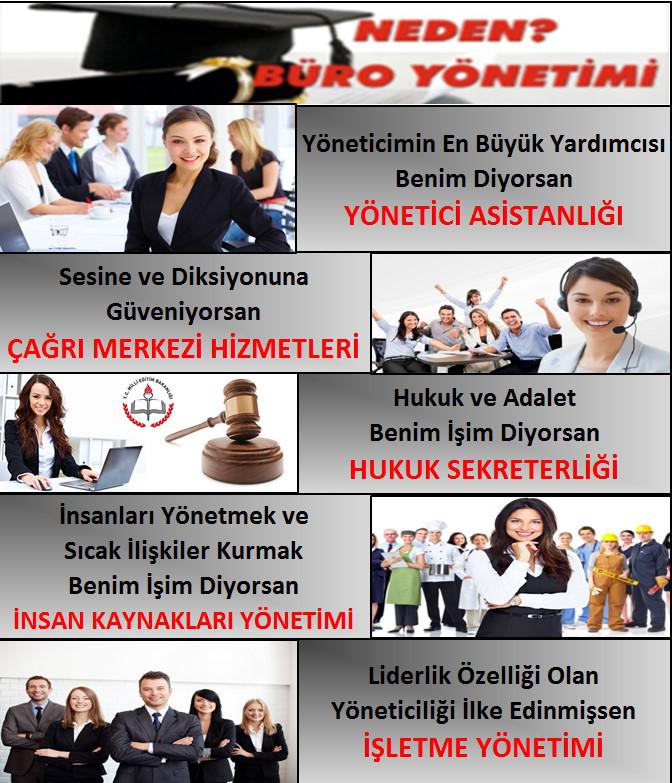 BÜRO YÖNETİMİ ALANI DALLARI
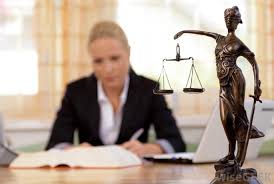 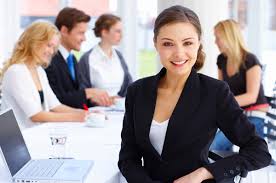 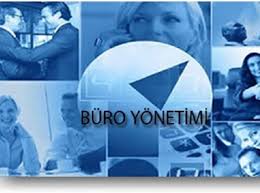 Güçlü Yönlerimiz
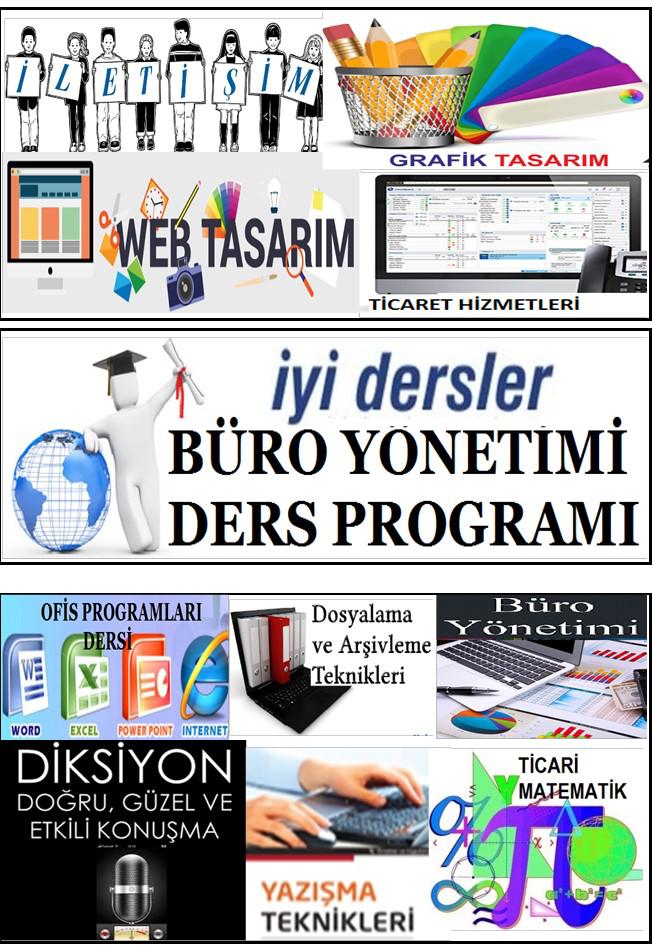 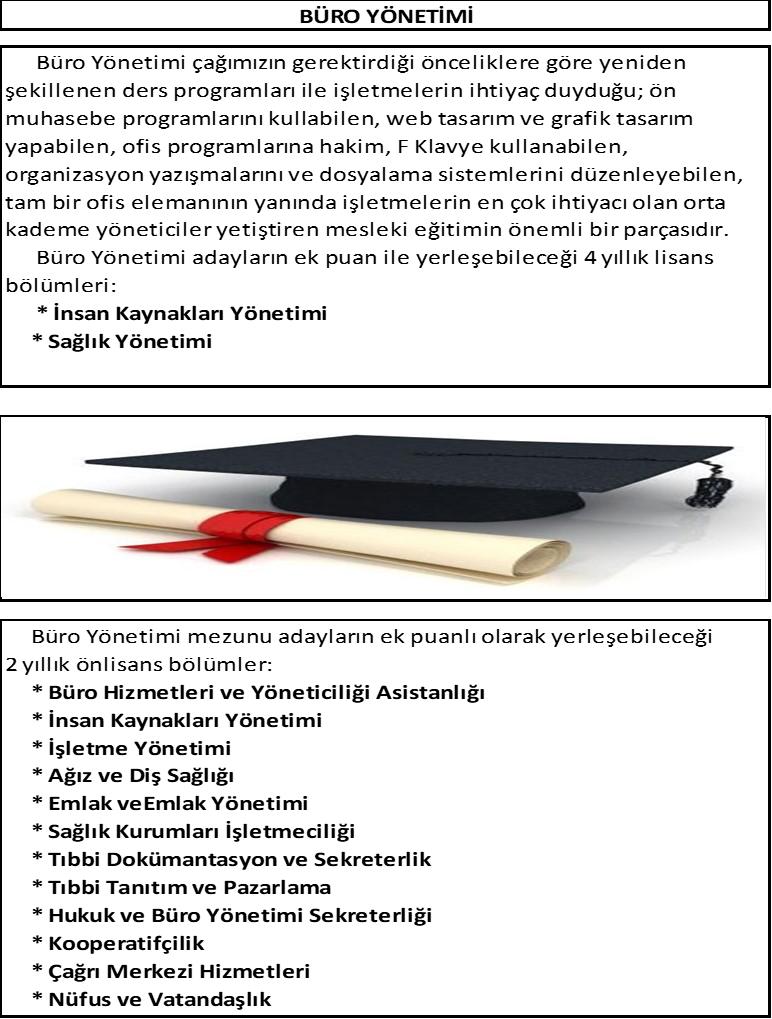 Üniversite Serüvenimiz
BÜRO YÖNETİMİ İŞ ALAN VE İLANLARI
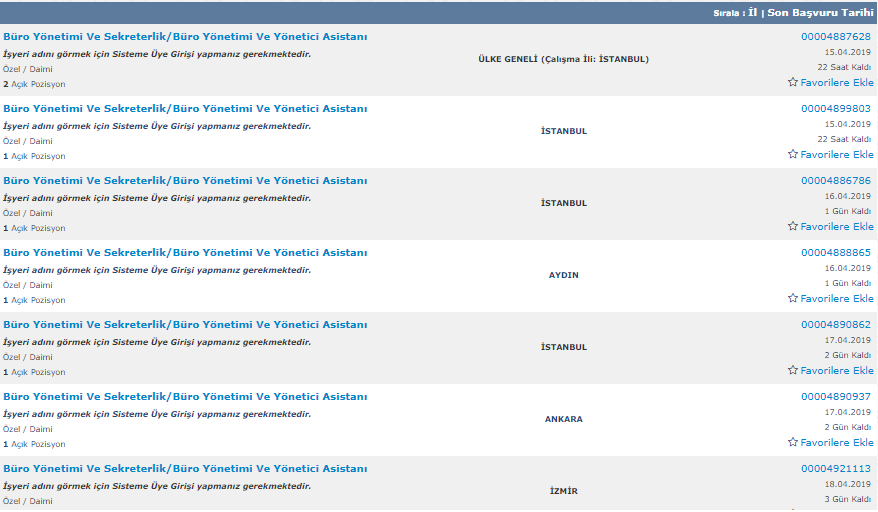 ÖN LİSANS MEZUNİYET ALANLARINA GÖRE DİKEY GEÇİŞ YAPILABİLECEK LİSANS PROGRAMLARI
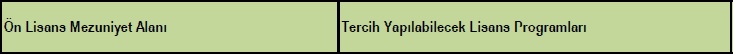 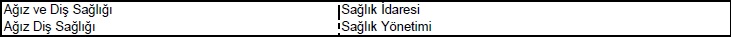 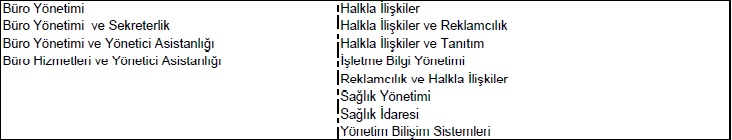 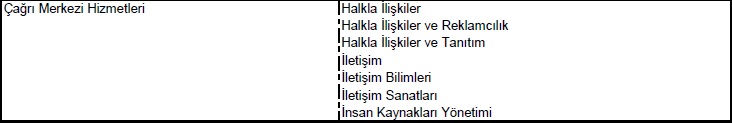 ÖN LİSANS MEZUNİYET ALANLARINA GÖRE DİKEY GEÇİŞ YAPILABİLECEK LİSANS PROGRAMLARI
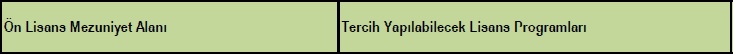 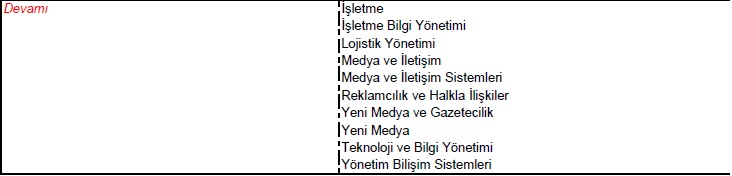 Çağrı Hizmetleri
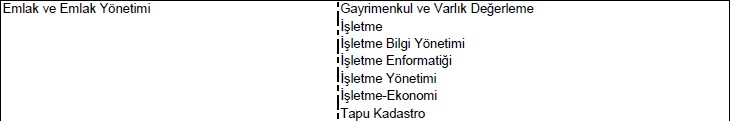 ÖN LİSANS MEZUNİYET ALANLARINA GÖRE DİKEY GEÇİŞ YAPILABİLECEK LİSANS PROGRAMLARI
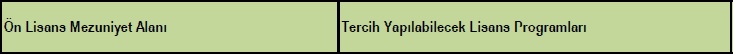 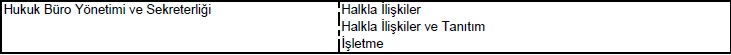 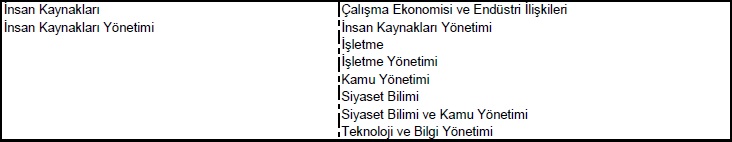 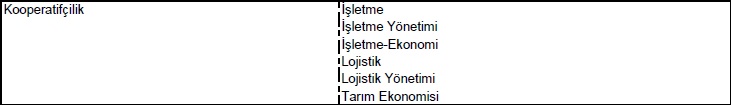 ÖN LİSANS MEZUNİYET ALANLARINA GÖRE DİKEY GEÇİŞ YAPILABİLECEK LİSANS PROGRAMLARI
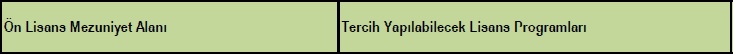 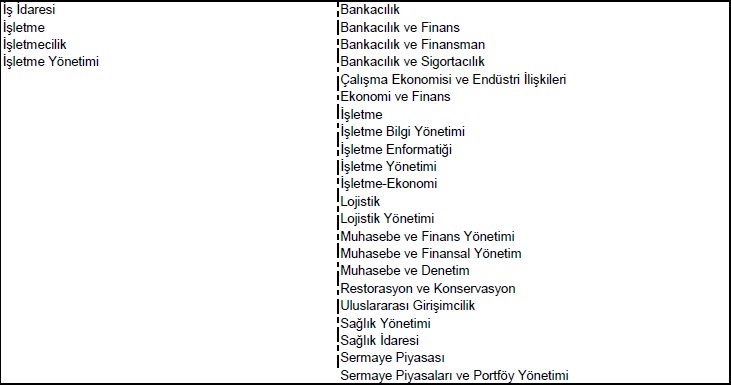 ÖN LİSANS MEZUNİYET ALANLARINA GÖRE DİKEY GEÇİŞ YAPILABİLECEK LİSANS PROGRAMLARI
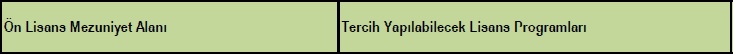 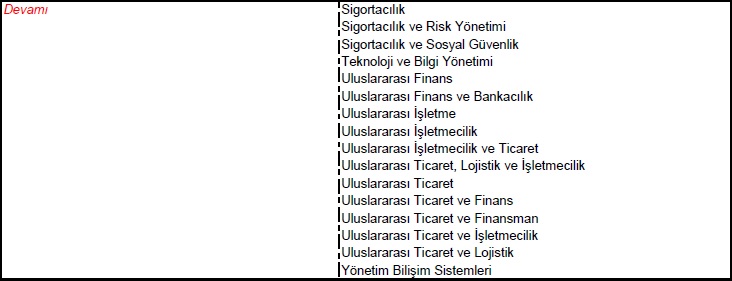 ÖN LİSANS MEZUNİYET ALANLARINA GÖRE DİKEY GEÇİŞ YAPILABİLECEK LİSANS PROGRAMLARI
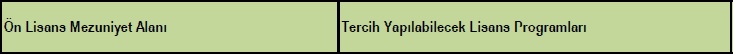 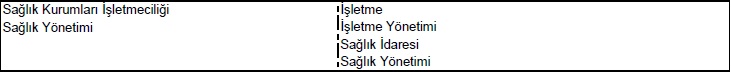 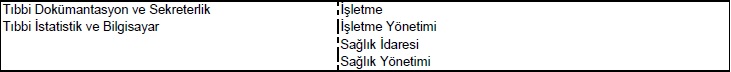 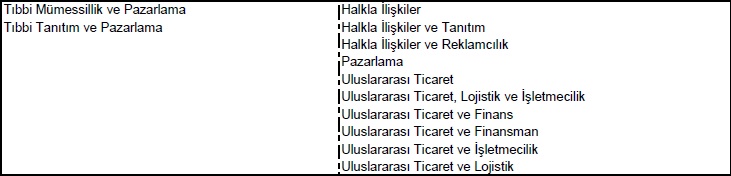 ÖN LİSANS MEZUNİYET ALANLARINA GÖRE DİKEY GEÇİŞ YAPILABİLECEK LİSANS PROGRAMLARI
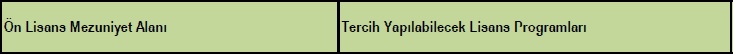 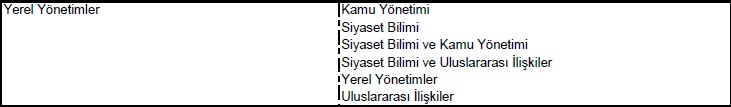 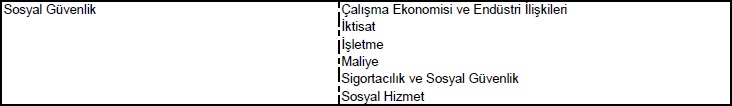 ATÖLYELERİMİZ…
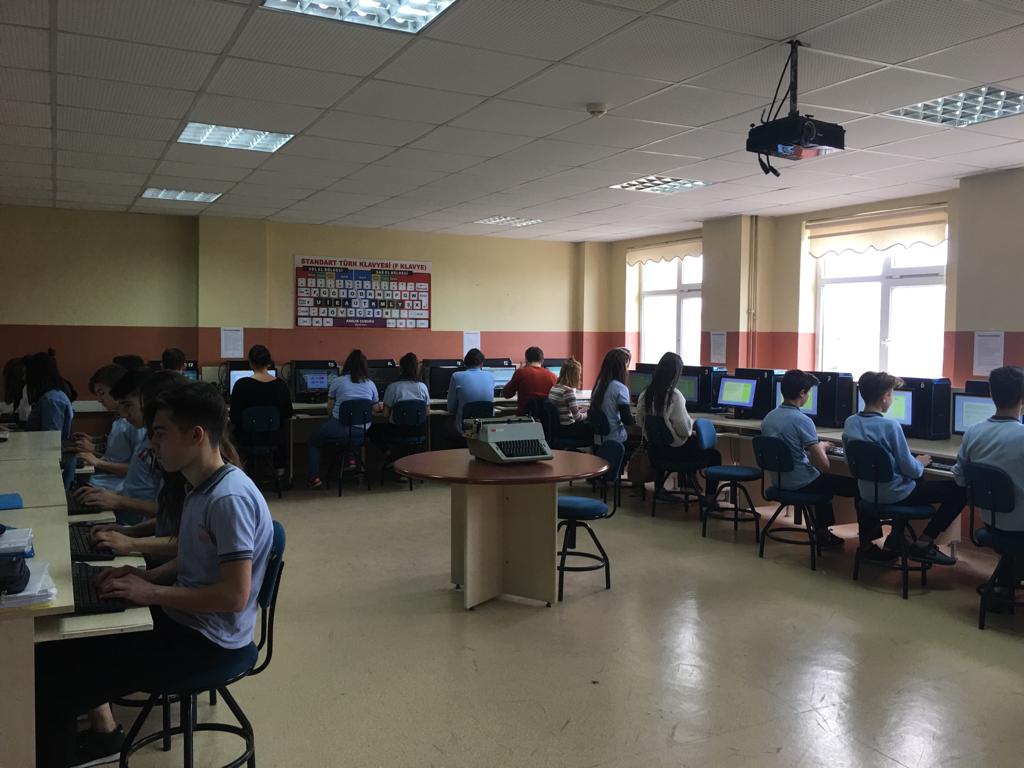 ATÖLYELERİMİZ…
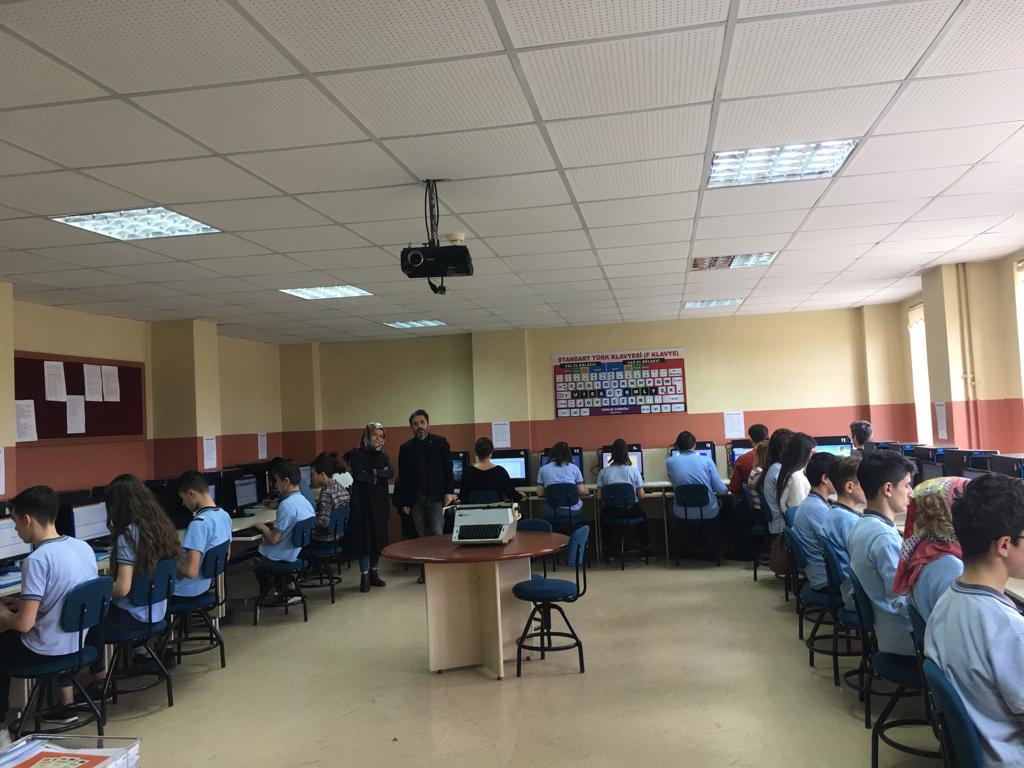 ETKİNLİKLERİMİZ…
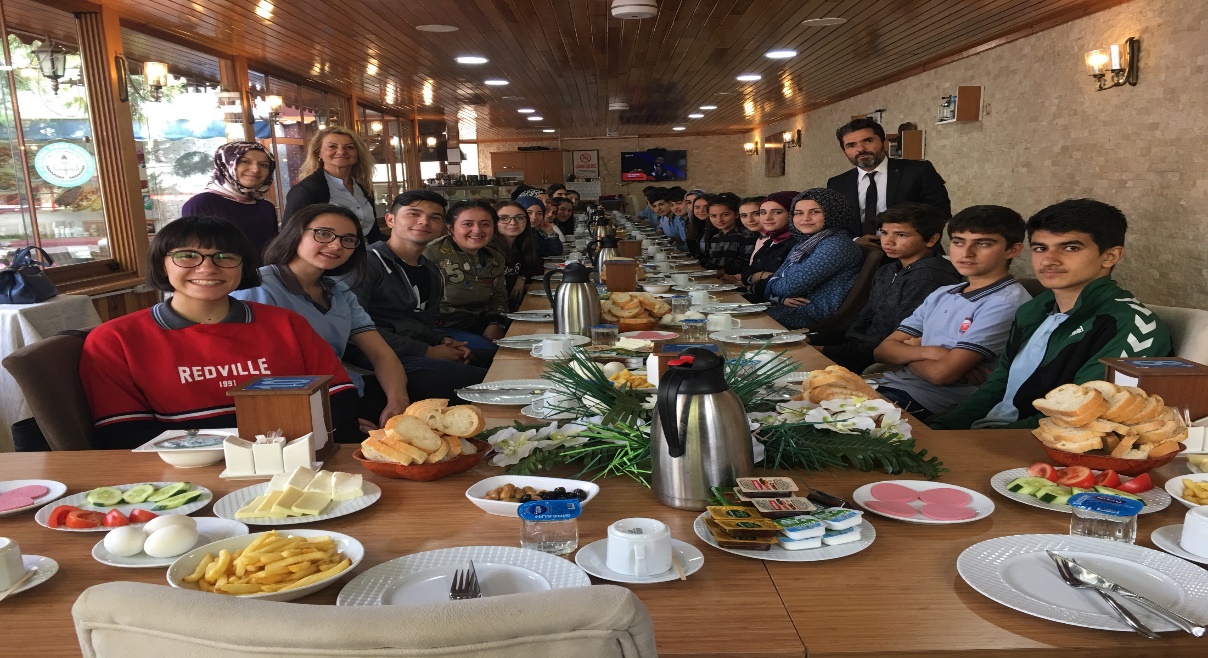 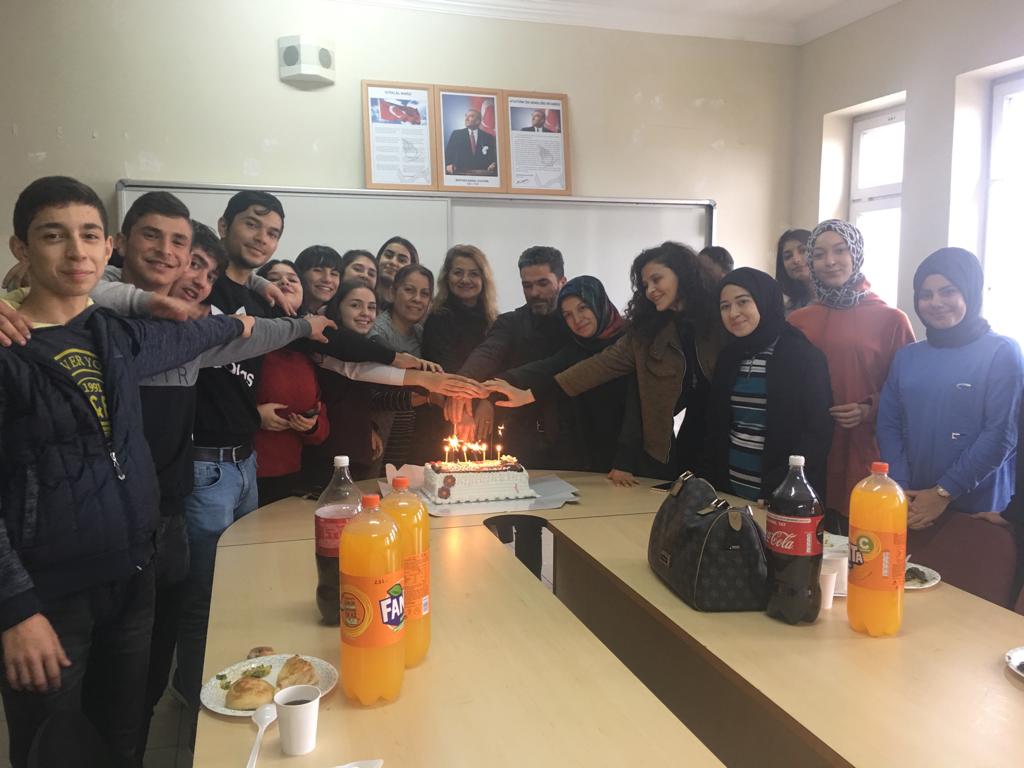 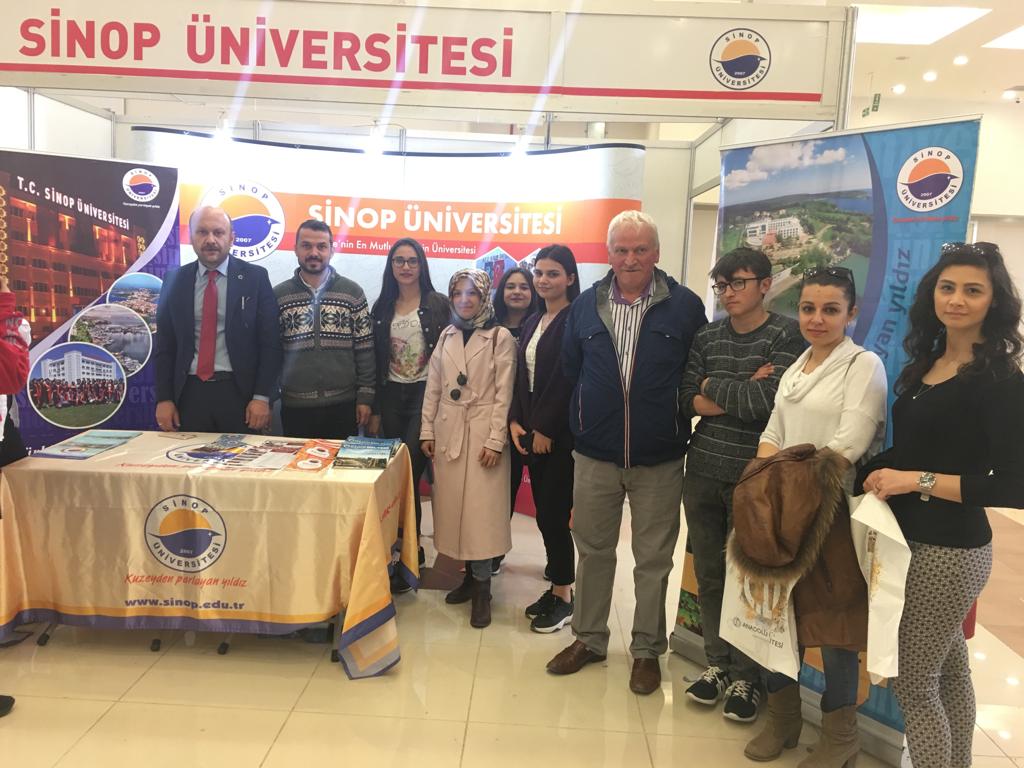 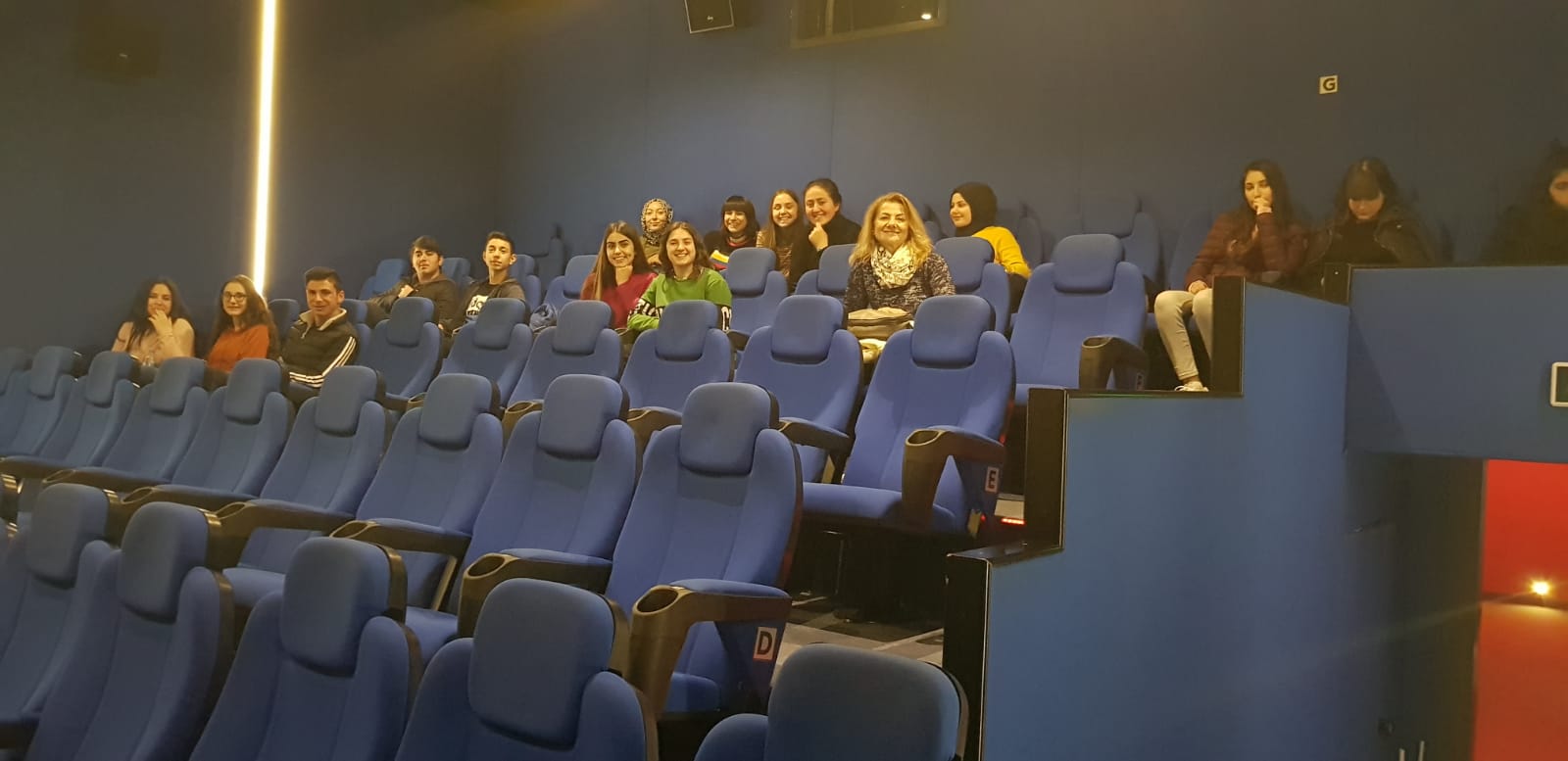 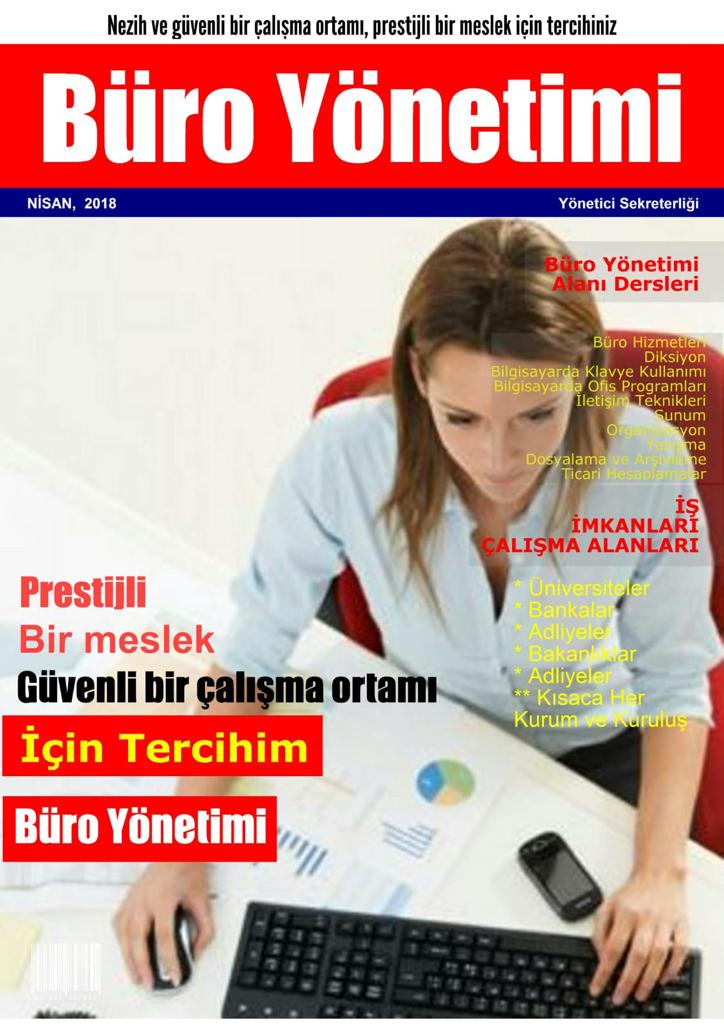